Nom: Diophante 

Nom au complet Diophante d'Alexandrie

Période de temps naissance entre 200 et 500 av. jésus christ
                                Décès Il est mort à l'âge de 84 ans.
Découverte Arithmétique 




Fait par Samuel Landry
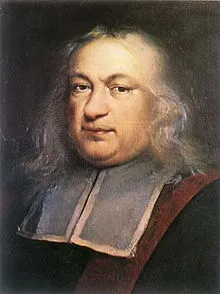 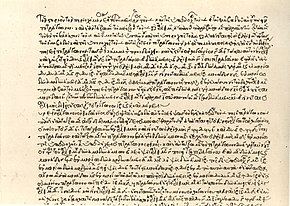 Son épitaphe
Enfance 1/6  14
Adolescent 1/12  7
Avant son mariage 1/7  12
5 ans avant d'avoir un fils qui vécut ½  42
Il ne vécut alors que 4 ans dénominateur commun  84
X + y + z = 20
W + x + y       = 22
W + x       +  z =24
W        + y + z = 27


# inconnues (variables)
# équations différentes
X + y + z = 20​         Alors w= 11
W + x + y       = 22​         Alors z=  9
W + x       +  z =24​         Alors y= 7 
W        + y + z = 27        Alors x= 4 

3w + 3x + 3y + 3z = 93
1w + 1x + 1y + 1z = 31